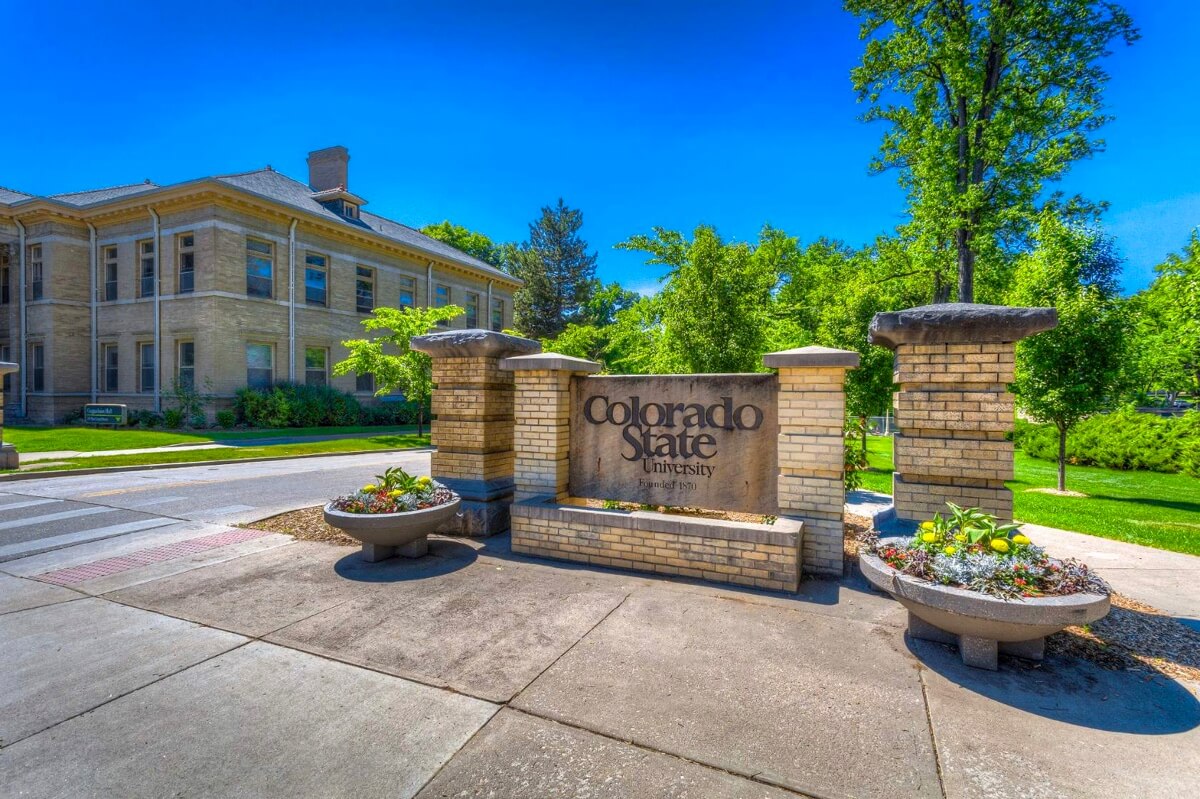 Colorado State UniversityCSA Training
What is the Clery Act?
Lehigh University student Jeanne Clery was raped and murdered in her dorm room in 1986.

Her parents advocated for legislation that would require universities to disclose information regarding crime on college campuses.

The federal Crime Awareness and Campus Security Act was passed in 1990. Today, this act is commonly known as the “Clery Act.”
What is the Clery Act? Continued
Universities must provide:

Select annual crime statistics.

Support for victims of crime.

Policies and Procedures related to the dissemination of timely warnings and emergency notifications, options for survivors of sexual assault, domestic violence, dating violence, and stalking, missing student notifications, and campus crime reporting processes.
What is a CSA?
A Campus Security Authority (CSA) is a specific university employee, student, and/or contractor that is federally mandated under the Clery Act with the responsibility to report crimes that are reported to them. If you have been identified as a CSA your role at CSU falls under one of the following four categories: 

You work within the CSU Police Department.
You are not a member of the CSU Police Department but are responsible for campus security.
You have been designated by CSU as somebody to whom crimes should be reported. (e.g., Title IX Coordinator)
You are somebody with significant responsibility for student and campus activities. (e.g., a director who oversees housing; an athletic director; a faculty advisor to a student group or club)
[Speaker Notes: Examples of CSAs: RA’s, Director’s of Housing/Residence Life, Directors of Greek 	Life, Student Resolutions, Coaches, Athletic Directors, Faculty Advisors, Landmark Security, etc.]
Who is NOT a CSA?
Faculty who do not have responsibilities outside of the classroom.
For example, taking students on a field trip, acting as an advisor, or coaching students, are all significant responsibilities for student activities that would make one a CSA with respect to that activity.

Physicians or nurses whose only responsibility is to provide care to students.

Pastoral or professional counselors.
[Speaker Notes: Pastoral and counseling staff must be working in that capacity.]
CSA Responsibilities
CSAs are federally obligated to report crimes that are reported to them.
Reports should be made as soon as reasonably possible.

CSAs ARE encouraged to assist the victim in reporting.
NOTE: A victim can choose not to report, however a CSA is still obligated to report.

CSAs are NOT:
Required or expected to investigate.

A confidential resource but can direct others to confidential services, such as the Counseling Center.
[Speaker Notes: We have a responsibility to notify our campus community within a reasonable time frame about situations that may impact health and safety.]
Clery Reportable Crimes
Clery Geography
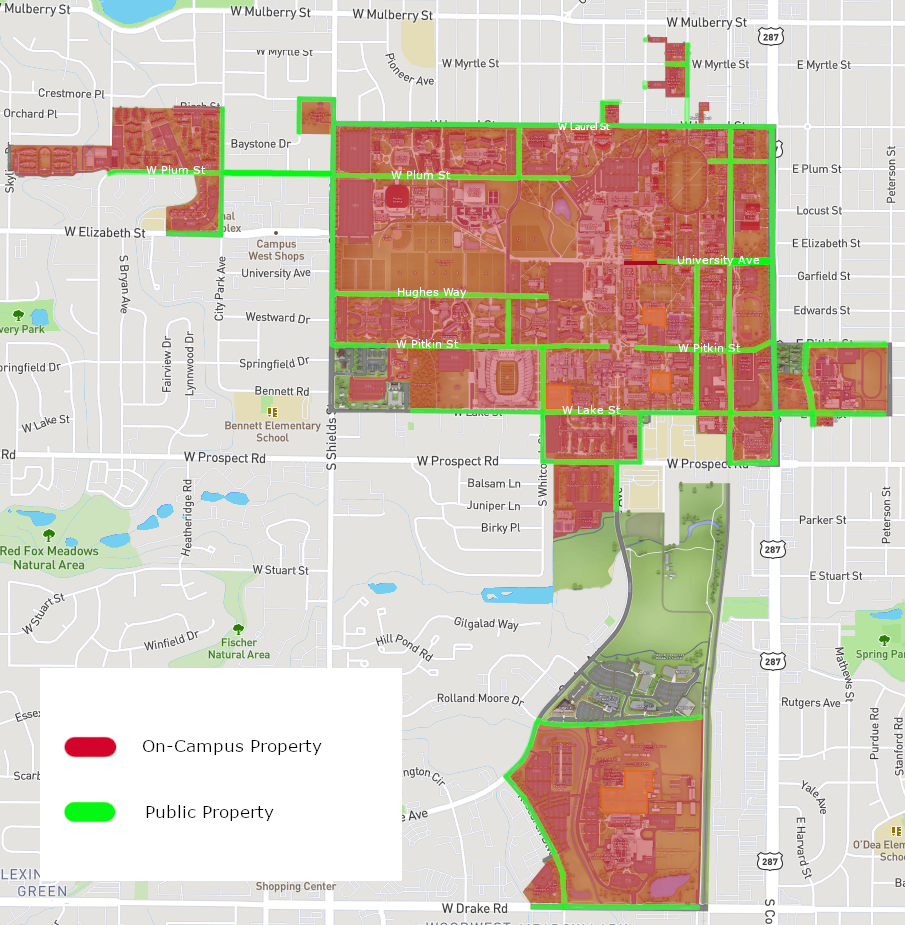 On-campus
On-campus student housing facility
Public property adjacent to & accessible from campus (Rule of thumb: sidewalk-street-sidewalk)
Any non-campus property or building owned or controlled by the institution or a recognized student organization – this includes hotels and classrooms rented by the institution for overnight, school sponsored trips
Title IX and the Clery Act
Title IX and the Clery Act are two separate federal laws that both address sexual offenses. Below is a chart to clarify the differences and reporting requirements of these laws.
Necessary Information for Reporting
Your name or the name of the reporting person and contact information.
Type of incident (See Clery Crime Reporting Form).
Date incident occurred.
Location of incident.
Description of incident and law enforcement case-number if known.
Whether or not the incident was bias motivated.
Reporting a Clery Crime
Complete the Clery Crime Reporting Form
Complete one form for each crime reported
If no crimes have been committed over the course of a calendar year, you must complete the annual crime report form
Questions?
Contact Information
Rebecca Miller
Clery Compliance Officer
Safety and Risk Services
Rebecca.S.Miller@colostate.edu 
970-491-6379